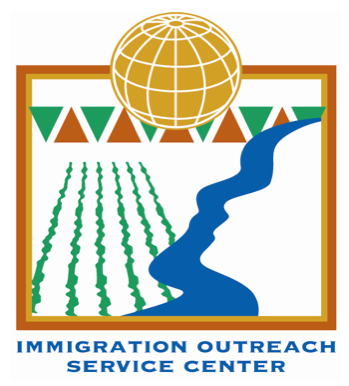 ImmigrationOutreach ServiceCenter
Pat Shannon Jones
Director
pat@ioscbaltimore.org
410-323-8564 (office)
443-297-7756 (mobile)
Today – lets look back
In 2015, there were 244 million international migrants. They have fled persecution, social and ecological disaster or financial constraints.
Since1980, the number of migrants has more than doubled
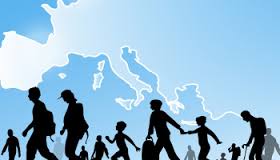 [Speaker Notes: Now, let’s think about it in terms of percentages and it’s pretty impressive. We are 7.7 billion people in the world (2/24/2019). Of that 7 billion, 244 million are living in a country other than there country of birth. That’s 3.2%. And now 68.5 million are in migration and that’s 0.8%. 
There are 328.5 million people in the US right now. IN 2016, the US took in 90,000 refugees and has housed 3 million since 1980. (that 0.9% of the US population). Even counting the 11 million undocumented that is still only 3% of our total population. 
So huge numbers are displaced- but they are actually small percentages overall.]
Push and Pull Factors
PUSH Factors: often originate in the household, community, country of origin.
Unemployment
Gender discrimination
Conflict
PULL Factors: from destination country
Co-ethnic community
Permissive asylum system
Language similarities
[Speaker Notes: PUSH factors are those factors that occur in the home country that push someone to migrate.
PULL factors are those factors in the destination country to entice the migrant to choose this country as the destination.]
Immigrant Journey
Flight from political, socio-economic, religious persecution (including the effects of colonialism); gender and sexual identity persecution, and ecological disaster.
People are coming here to save their lives
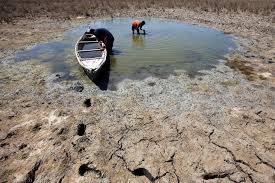 [Speaker Notes: XXXXXXXXXXX
AND YET THE SANDS ARE SHIFTING RIGHT BENEATH OUR FEET – THE PRESIDENT WANTS TO CLOSE THE DOORS –]
Definitions
Refugees – status confirmed by the UNHCR before arriving in the US
Asylum seekers – seek status upon arrival or shortly thereafter
Immigrant Status – adjustment of status after arrival 
Undocumented 
Crossed the southern border without seeing a CBP agent
Entered on a VISA and “overstayed”
[Speaker Notes: Let me give you a few definitions:
XXXXXXXXXXXX
Refugees may find themselves seeking refugee status for five to eight years before resettlement.
Asylum-seekers may take five years or more in their destination country waiting for approval.]
Refugee Data (UNHCR)
244 million – International migrants
68.5 million – forcibly displaced people
40 million are internally displaced
25.4 million are refugees
3.1 million are asylum-seekers
85% of the displaced are in developing countries
57% of refugees are from
South Sudan
Afghanistan
Syria
Top Hosting Countries
Turkey (3.5m) (from Syria)
Uganda (1.4m) (from S. Sudan)
Pakistan (1.4m) (from Afghanistan)
Lebanon (1.0m) (from Syria)
Iran (979,000) (From Afghanistan)
[Speaker Notes: So there are a lot of data here but I think they are self explanatory.]
Refugee Data Continued
Among the nearly 25.4 million refugees, over half are under the age of 18.
In 2016, 189,300 refugees were resettled. (85,000 in the US)
In 2017, 102,800 refugees resettled (28,000 in the US) (pew research)
In 2018, the US resettled 21,292
Going forward, the numbers will decrease below 20,000
[Speaker Notes: Here is a stunning number. More than half the 24.5 million refugees are UNDER the age of 18.
Now, out of those millions of refugees, look at the numbers actually resettled in the US. So the numbers, and the percentages are getting smaller and smaller each year.]
Ellis Island Story
Open From 1892 – 1954 
12 million immigrants entered the US 
Open for 62 years
1907: peak year 1.25 million
Renovations allowed US to increase immigrant arrivals
[Speaker Notes: So here is the Ellis Island Story. Ellis Island was opened for 62 years and took in 12 million people. As much as 1.25 million in one year.]
You have to understand that no one puts their children in a boat unless the water is safer than the land
[Speaker Notes: So until we understand the reasons for migration, we can’t possibly understand the WHY of migration.]
Routes of Migration
North America
Latin America
Africa
Asia
Europe
IOSC Mission and Vision
Create a Safe Place (where people can tell their stories) 
Walk the Journey with immigrants (provide referrals to legal services, act as advocates, teach computer skills and tutor children, and organize to create power in the immigrant community
Take Action to make the needs and issues of immigrants known in the community
[Speaker Notes: So what does the IOSC do for our clients.
This is the most important message we give to clients every day. This is a safe place and we will walk the journey with you.]
IOSC Facts
Current community has people from 45 countries
IOSC has helped people from 123 countries
Growing population:
Increase in middle eastern immigrants
Increase in faiths: Christian, Muslim, Jewish, Buddhist, Hindu
IOSC clients
Asylum seekers – enter into a long process of application, biometrics, work papers, and final interview (during this process – vulnerable even though they have completed paperwork)- process changing now in 2018
Refugees who have aged out of the system
Seeking status change – the Broken System – those seeking status change after visitor VISA, student status, work Visas, Reunification of Families (Chain Migration)
Undocumented (always vulnerable) Eligible for U visas and T visas
[Speaker Notes: WE HELP PEOPLE FROM ALL OF THESE CATOGORIES AND ALL ARE VULNERABLE FOR YEARS AND DECADES OR EVEN LONGER!!]
Crisis of Body-Mind-Spirit
Physical abuse, torture, trauma
Rhetoric and reduction of migrants to the “other”
Religious persecution, racial and cultural abuse
Mental health concerns – death by suicide and attempts
Children fearing to go home in the evening after school
Families “packing bags” and leaving them for friends and families to send to them if deported.
[Speaker Notes: This is what we see – everyday: a true crisis of Body, Mind and Spirit. It is only getting worse because of the rhetoric and hate-speech we hear everyday.]
Surge in Work for IOSC (since 2016)
Contacts have tripled
Requests for Legal Assistance
Referrals to 
Legal clinics 
Lawyers for Asylum Applications
Lawyers for those in Removal Proceedings
Visits to Detention Centers
Support for families
[Speaker Notes: Next week, we have three clients going to legal services, one (an undocumented man) appearing before a judge at the Fallon Federal Building – facing deportation. He has a wife and two children!!]
IOSC Programs
Tutoring youth and adult women (classwork and computer skills)
Assistance
Rent
BGE bills
Job Counseling
Housing searches
Health Advocacy (partnering with schools)
Community Organizing
Parish ID
Working with BPD to promote safety
[Speaker Notes: On a positive note, here are some of the things we are able to do.]
Rising split
How do we handle the split between human rights advocates vs. the rhetoric
Sort the numbers (in 2016) remember we took in 0.135% of the people in migration last year
Listen to stories
Don’t divide and split the world into “Us” and “Them”
Gather in, listen to stories, be touched and be open to solutions
Assume the contemplative stance
[Speaker Notes: Now we may not be all the way on one side or the other BUT regardless of our position, we are all being impacted by the back and forth from both sides. WHAT DO WE NEED TO DO TO TURN THIS TIDE OFSHIFTING CONTROVERSY?
Seek the contemplative stance that will stop the dualistic thinking. Listen to stories, seek ways to heal not judge, and hopefully speak for the marginalized and hidden members of our society.]
Take Home Messages
Gather in  - Don’t split people into “Us” and ”Them”.
Listen to stories
Walk the Journey with immigrants
Be attentive to:
Culture/ethnicity/race/stories
Human Rights
Safety
Hope
Be Social Agents – honor rights, support, and celebrate diversity
[Speaker Notes: Don’t split people into US and THEM.
As a graduate of the Living school - I spent two years learning to gather in and not split  - to think non-dually.. SO WE CONTEMPLATE AND LEARN HOW TO SEE ALL PEOPLE AS ONE – NON-DUALLY AND THEN WE SEEK TO SERVE IN A  way tHAT gatherS in – honorS – and serveS people in our communities and around our gLobe. ITS AN INCREDIBLE PROGRAM THAT has CHANGEd HOW i SEE AND HOW i ACT IN THE WORLD.]
You have to understand that no one puts their children in a boat unless the water is safer than the land
What Else?
Taxes and spending power
DACA
TPS
State Compacts (Iowa and Texas)
State Suits
Sanctuary (City/Movement)
Know Your Rights
UN Global Compact
[Speaker Notes: I’m going to stop here. I know there is a lot of WHAT ELSE??? I didn’t want to numb you with statistics and legalese.
So, I will be happy to answer questions around any of the What Else that comes to mind. Whatever you might like to pursue.]
Taxes and Spending Power
Nationally (2014),
Immigrants earned 1.3 trillion
Paid 105 billion in Stale and Local Taxes
Paid 224 billion in Federal Taxes
In Maryland
1 in 7 Marylanders were born in foreign country (916,926)
Maryland immigrants earned 35.2 billion
Paid 3.3 billion in State and Local Taxes
Paid 6.9 billion in Federal Taxes
Undocumented: Taxes and Spending Power
In Maryland
250,365
Undocumented Household Income 4.9 billion
Paid 242 million in State and Local Taxes
Paid 360.5 million in Federal Taxes
What else do we need to know? DACA: Deferred Action for Childhood Arrivals
Obama’s Executive Order (June 15, 2012)
Rescission of DACA by Sessions (September 5, 2017) – Expirations due to start March 5th BUT
Judge Alsup ruled 690,000 DACA recipients must be protected (keep their work permits and not be deported).
The Supreme Court has refused to hear Trump’s request to end DACA. Renewals will continue.
DACA versus the Wall
TPS: Decisions Expected
On Oct. 3, 2018: Ramos et al. US District Court of California enjoined DHS from enforcing termination of TPS for:
Sudan (extended to January 2020)*
Nicaragua (extended to January 2020)*
Haiti (extended to January 2020)*
El Salvador (extended to January 2020)*
Bhattarai v. Nielsen filed February, 2019
Honduras: terminates Jan 1, 2020 *
Nepal: March 24, 2020
Somalia: March: 17, 2020
Syria: March 31, 2021
Yemen: March 3, 2020
State Compacts (Iowa & Texas)
Jay Byers of the Greater Des Moines Partnership said the state needs immigrants to grow.
“Immigrants are more than twice as likely to start a business, significantly more likely to generate intellectual property,” Byers said, “I mean, the stats speak for themselves.”
The number of international immigrants in the central Iowa area has grown at twice the national average and Byers said that’s spurred economic growth in the region.
“We’re a nation of immigrants. We’re a state of immigrants. We’re a region of immigrants,” Byers said. “It’s been a driver in our past and it needs to be a driver in our future.”
State Suits against the Federal Government
47 multistate suits against the federal government since January 2017 (2 years) 
44 against Bush (over 8 years) and 
46 against Obama (8 years)
Sanctuary Coalition of Central Maryland
Over 100 members (churches, mosques, synagogues.
Committed to provide safe spaces for those facing deportation.
Sanctuary spaces have existed since Hebrew times.
Our members commit to provide space, money, food, and services to help people in the crisis of potential deportation.
Strategies: Be the Friction that Creates Change
Take a stand for human rights
Join the Sanctuary Coalition of CM (or your State)
Help people to Know their Rights
Refer immigrants to local law universities with immigration clinics
Participate in Bystander Training
Join a Rapid Response Team
Contact legislators and politicians – work for Comprehensive Immigration Reform
Work for improved community/police relations
[Speaker Notes: XXXXXXXXX]
Do You Know Your Rights?What you have the right to say:
I do not wish to speak with you, answer your questions, or sign or hand you any documents based on my 5thAmendment rights under the United States Constitution.
I do not give you permission to enter my home basedon my 4th Amendment rights under the United States Constitution unless you have a warrant to enter, signed by a judge or magistrate with my name on it that you slide under the door.
I do not give you permission to search any of my belongings based on my 4th Amendment rights.
I choose to exercise my constitutional rights.
These cards are available to citizens and noncitizens alike.
Answers from the UN Global Compact for Migration
Vision
The Global Compact expresses our collective commitment to improving cooperation on international migration 
Migration has been part of the human experience throughout history
We recognize it can be a source of prosperity, innovation, and sustainable development in our globalized world
UN Vision
It is crucial that international migration unites us rather then divides us. 
The Global Compact sets out our:
Common understanding
Shared responsibilities
Unity of purpose regarding migration
Take Home Messages
Gather in  - Don’t split people into “Us” and ”Them”.
Listen to stories
Walk the Journey with immigrants
Be attentive to:
Culture
Human Rights
Safety
Hope
You have to understand that no one puts their children in a boat unless the water is safer than the land
Resources
World Migration Report 2018, IOM: The UN Migration Agency
https://www.immigrationlawhelp.org
http://ailalawyer.com
https://www.ilr.org
Marylandimmigrantrightscoalition.org
Justice.gov/eoir/list-pro-bono-legal-service-providers-map
National Immigrant Justice Center 312-660-1370
bit.ly/2nLNOEP – global compact for migration
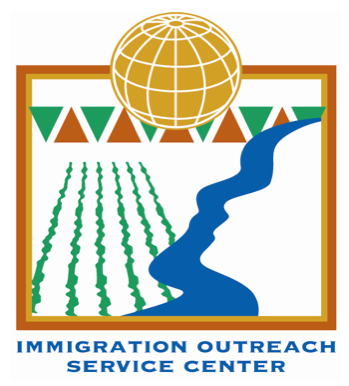 ImmigrationOutreach ServiceCenter
Pat Shannon Jones
Director
pat@ioscbaltimore.org
410-323-8564 (office)
443-297-7756 (mobile)
[Speaker Notes: Thank you for the opportunity to share the IOSC journey. It was a pleasure to be here.]